Be an Awesome and Valued Partner with the Active Duty
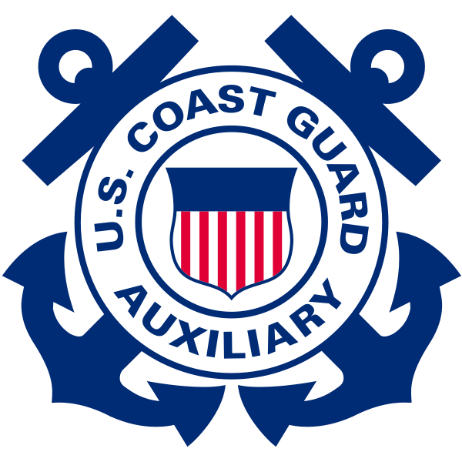 January 13, 2023
1
Overview
2
Time to Do Something Different
Let’s focus on 
The many awesome things the Auxiliary does 
And the many awesome things you can do as an Auxiliary member
Goals
Develop a portfolio of roles when working with our Active-Duty partners
Execute an action plan to select and train for these roles 
Maintain our collective Readiness, Relevance and Responsiveness as an integrated force multiplier for the US Coast Guard
3
The Awesome Things…
Coast Guard Support
Response
Auxiliary Facility
Health Services
Prevention & Marine Safety
Emergency Management
Skills & Trade
Cybersecurity
Auxiliary Support
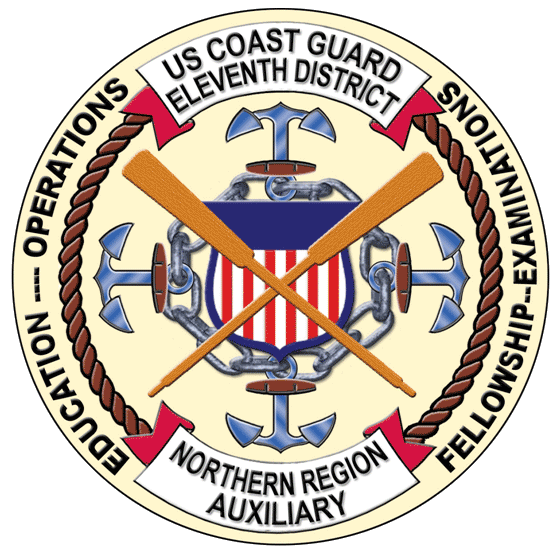 4
Coast Guard Support
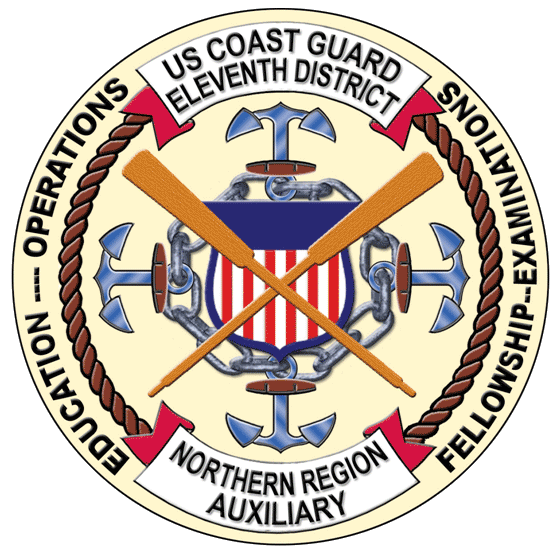 5
Response
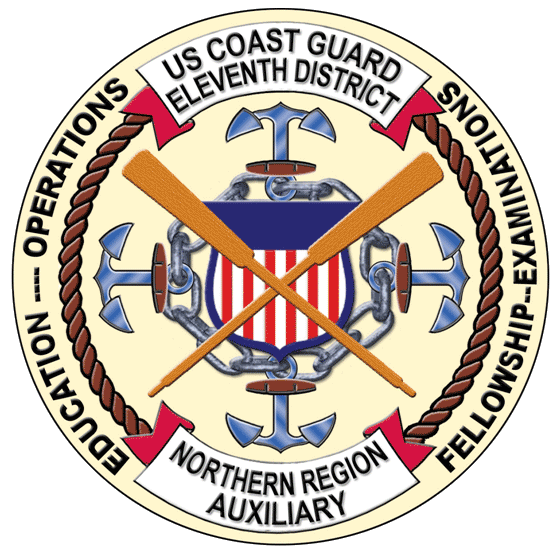 6
Aux Facility
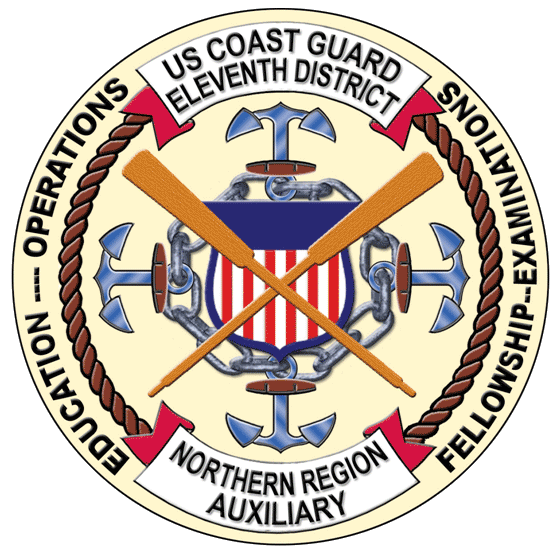 7
Health Services
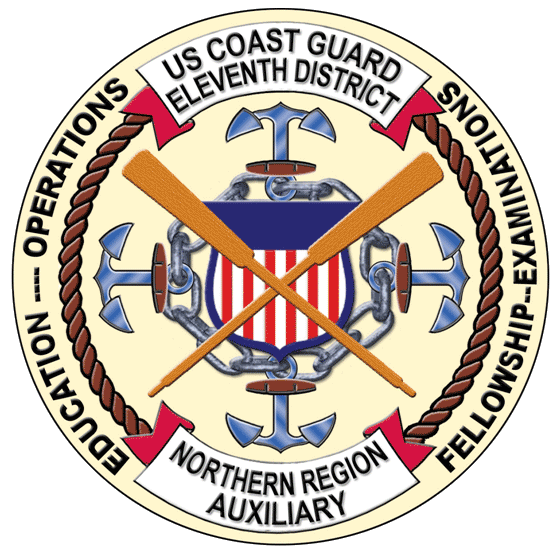 8
Prevention & Marine Safety
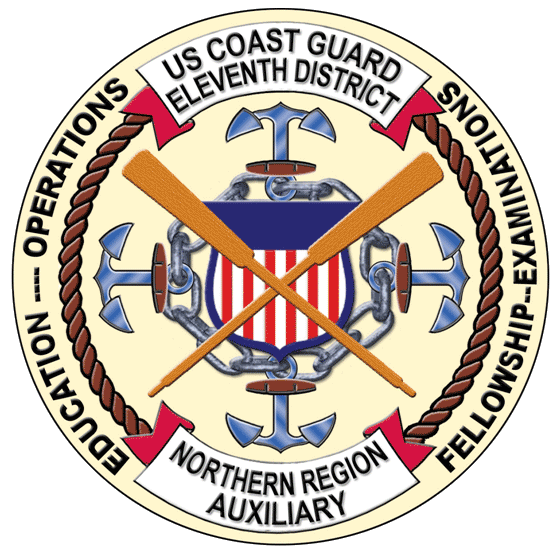 9
Emergency Management
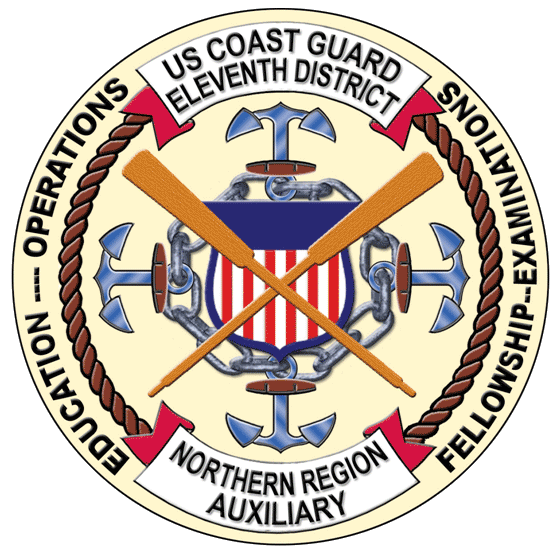 10
Skills & Trades
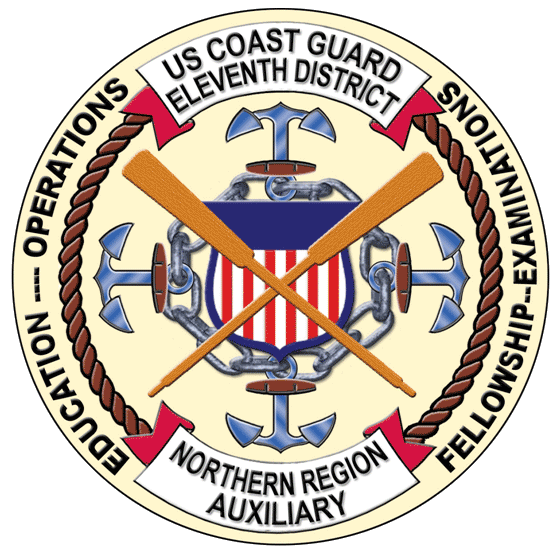 11
Cybersecurity
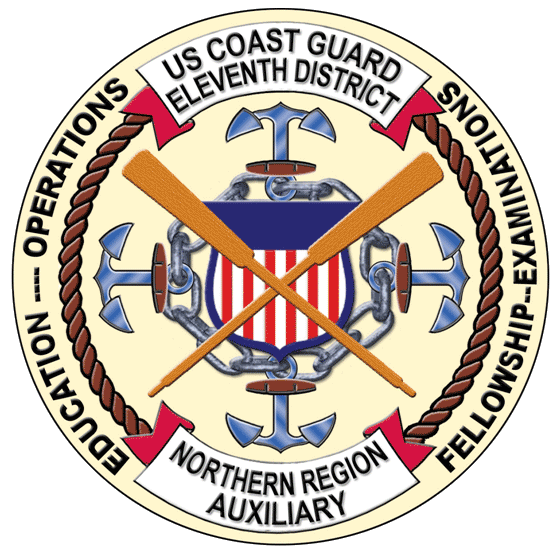 12
Aux Mission Support
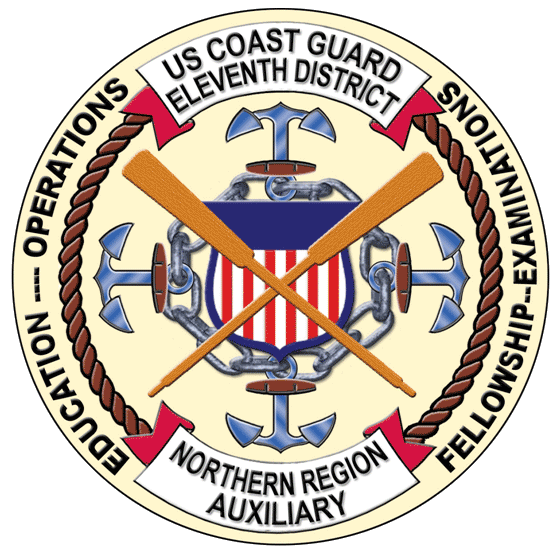 13
Feedback
14
Thank You!
15